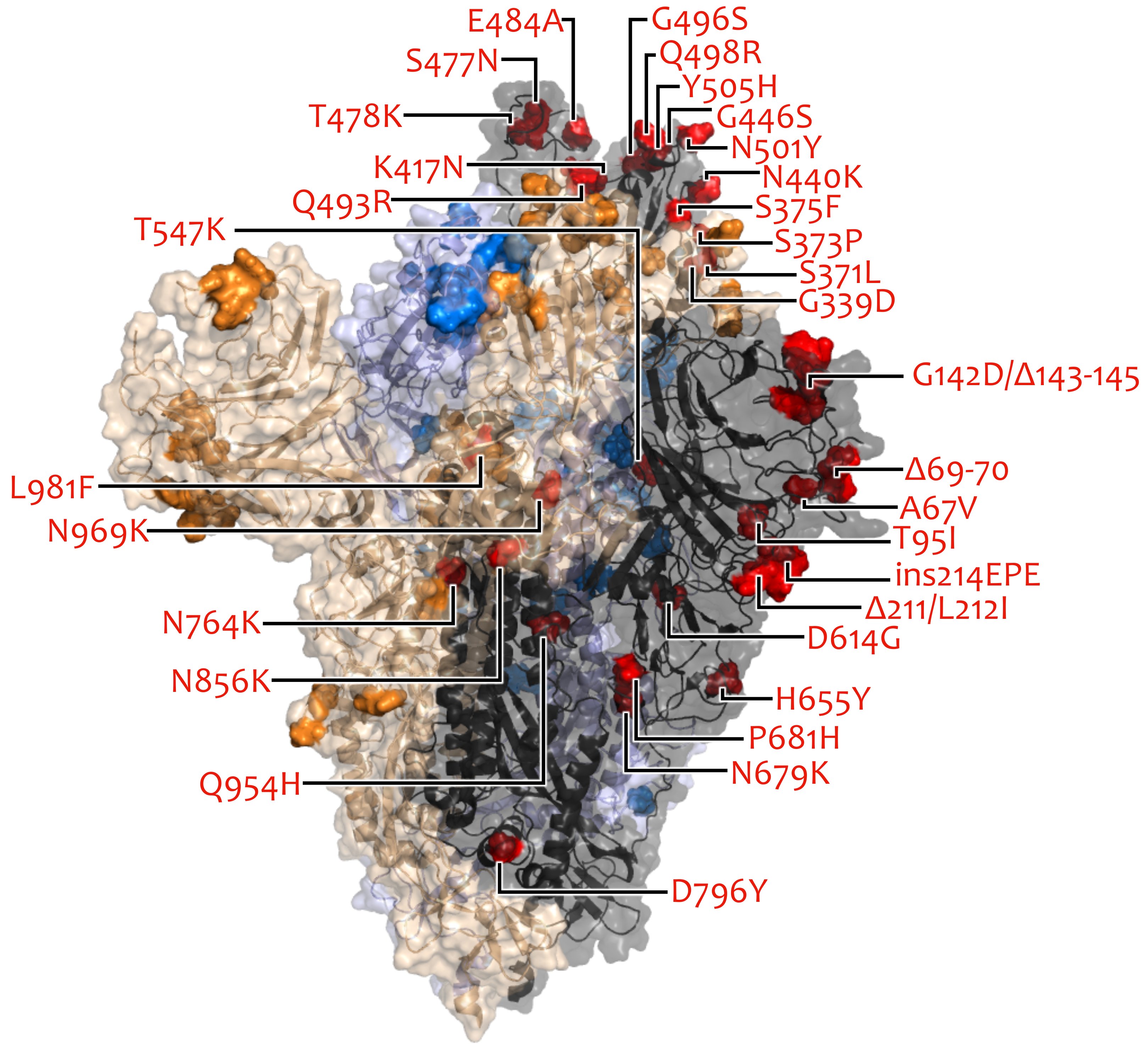 VOC/VOI in Deutschland aktuelle Situation
FG36, FG32, MF1, MF2, MF4, AG Evo, FG17Berlin, 17.08.2022
17.08.2022
1
Anteil Genomsequenzierungen
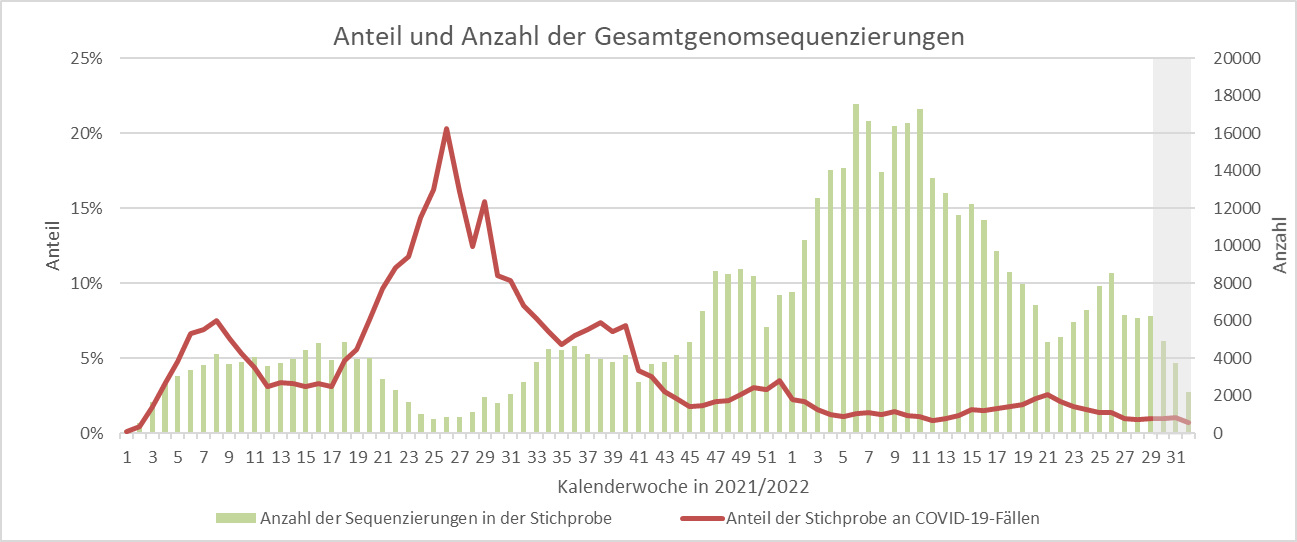 17.08.2022
2
VOC Anteile (Datenstand: 15.08.2022)
17.08.2022
3
VOC Anteile (Datenstand: 22.08.2022)
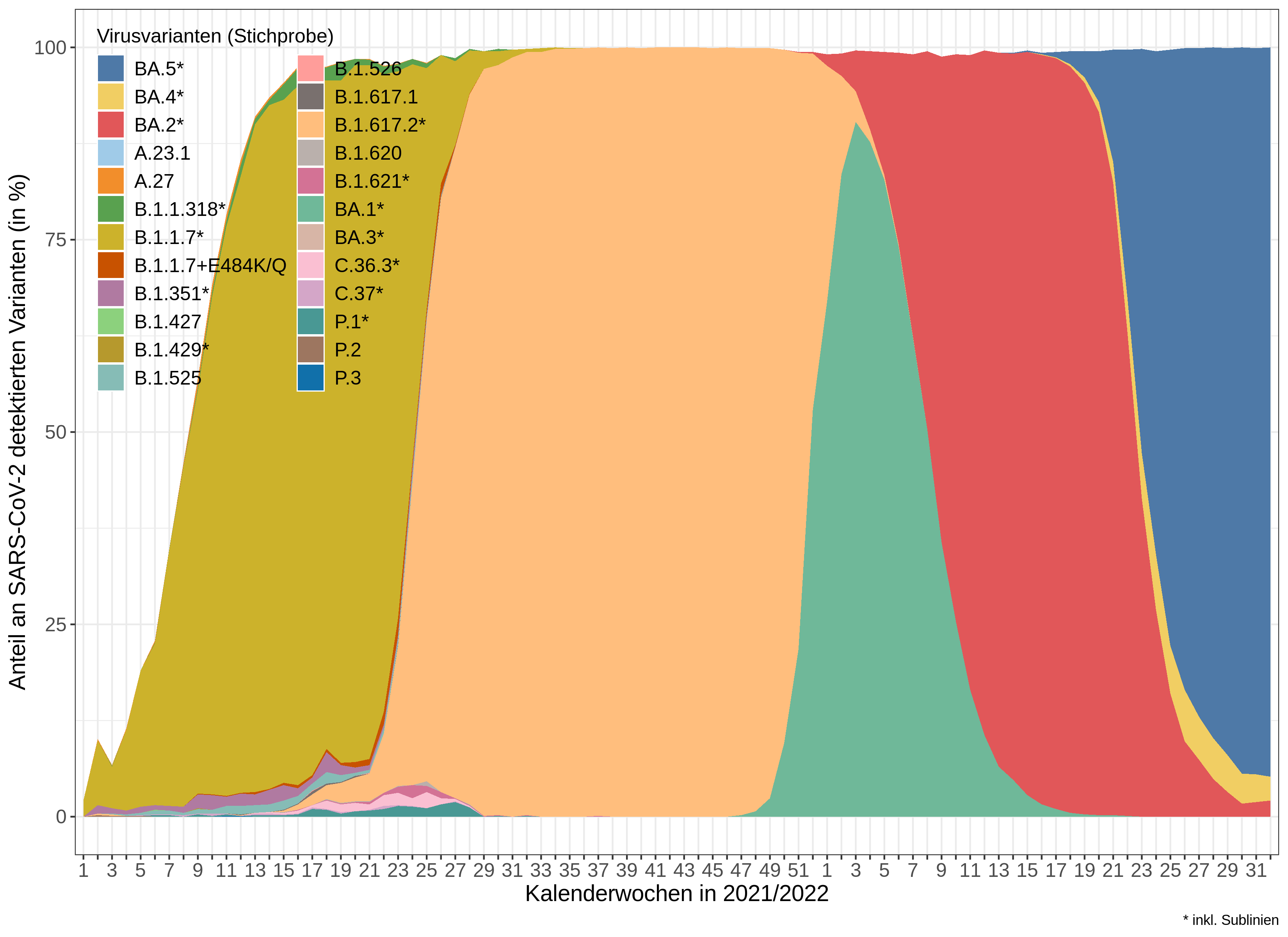 KW32/2022 (Stichprobe)

Omikron		100%
    BA.5.1 		26.6%
    BA.5.2		19.9%
    BA.5.2.1 		18.7%
    BE.1.1 		14.2%
    BA.5 		  3.0%
    BF.5 		  2.5%

Not assigned	   0%
Nachweise im gesamten Datensatz:

BA.5*	83958 (51046 in Stichprobe)
BA.4*	6609   (3841 in Stichprobe)
BA.2.12.1	4157   (2198 in Stichprobe)
* einschließlich Sublinien
23.08.2022
Omikron (Sub-)Linien Anteile (Datenstand: 22.08.2022)
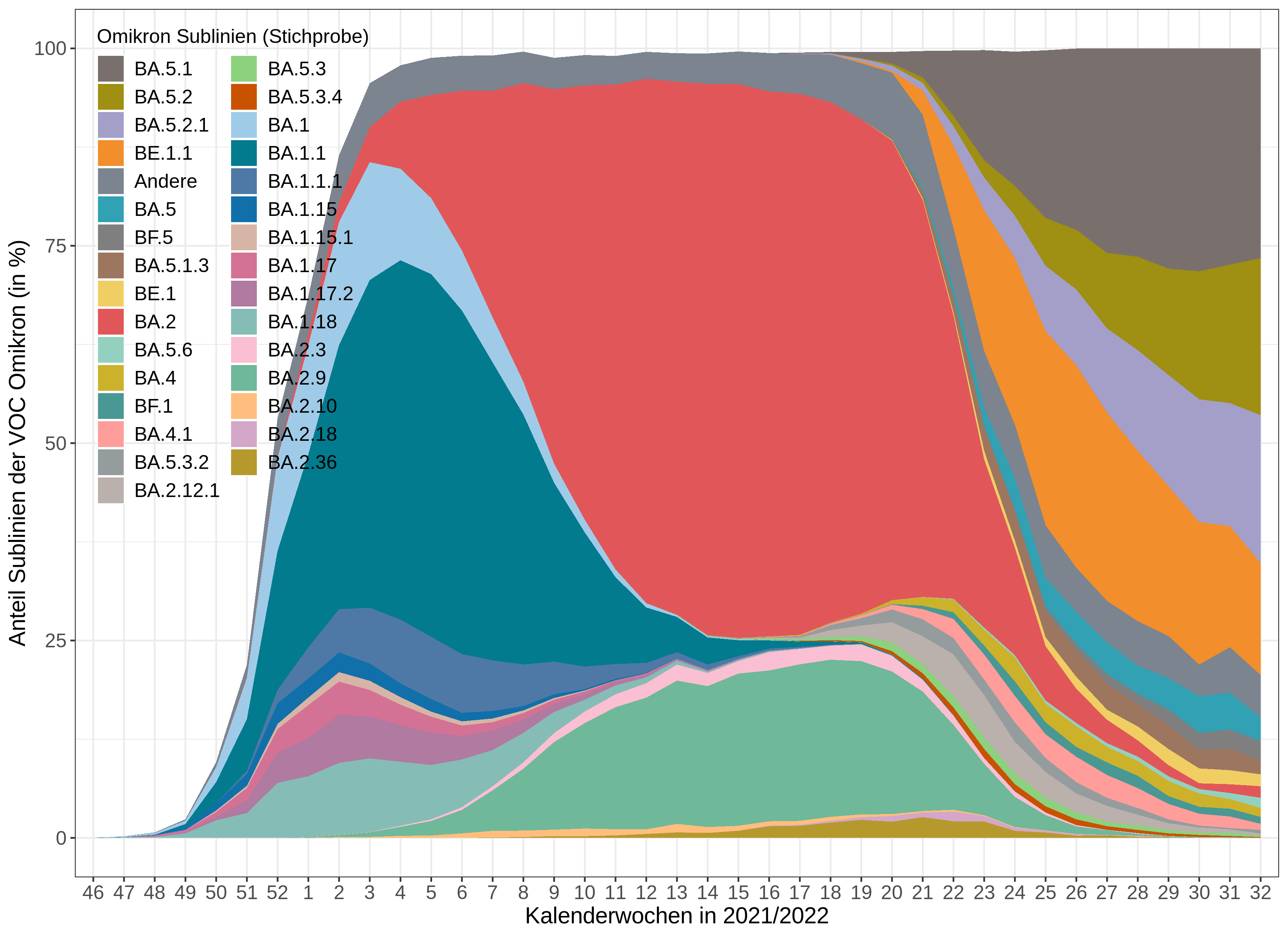 KW32/2022 (Stichprobe)

Omikron		100%
    BA.5.1 		26.6%
    BA.5.2		19.9%
    BA.5.2.1 		18.7%
    BE.1.1 		14.2%
    BA.5 		  3.0%
    BF.5 		  2.5%

Not assigned	   0%
Nachweise im gesamten Datensatz:

BA.5*	83958 (51046 in Stichprobe)
BA.4*	6609   (3841 in Stichprobe)
BA.2.12.1	4157   (2198 in Stichprobe)
* einschließlich Sublinien
23.08.2022
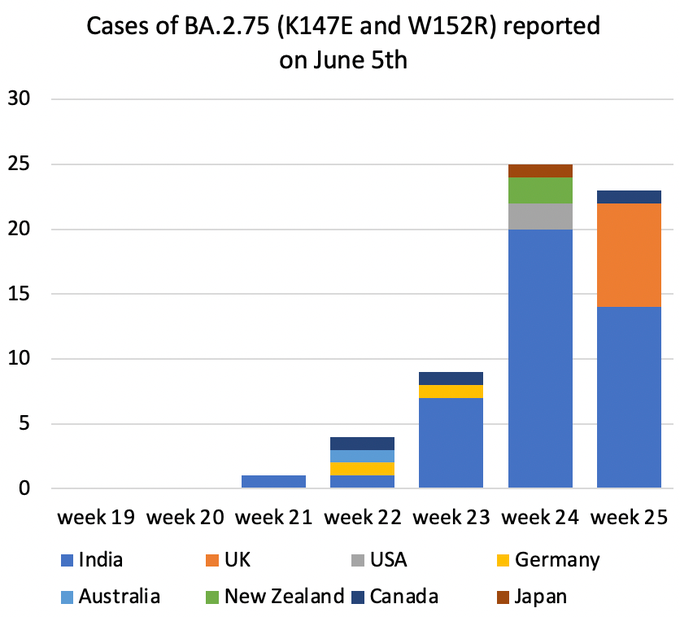 BA.2.75 (stand 11.07.2022)
Defining mutations: 

6 Sequenzen, davon 4 in der Stichprobe
Alter zwischen 35 bis 57 Jahre, Geschlecht 2xMännlich, 3x Weiblich
2x RP, 2xNRW, 1xBW, 1xHE
Epidemiologische Informationen zu drei Fällen vorhanden bei 5 von 6:
Milde Symptome (Husten, Schnupfen, Fieber und /oder Giederschmerzen)
Keine Hospitalisierung
3x 3-fach geimpft, 1x ungeimft, 1x NA
3x Keine Reiseanamnese, 2x NA
Quelle: Twitter. @EllingUlrich, Jul 5 2022
17.08.2022
6
Nachweise Rekombinanten  (Datenstand: 22.08.2022)
Datenquelle: Globale Daten: DESH + IMS-SC2 Labornetzwerk.
Nachweis mittels Screening nach Markermutationen und 
Pangolin Zuordnung.
23.08.2022